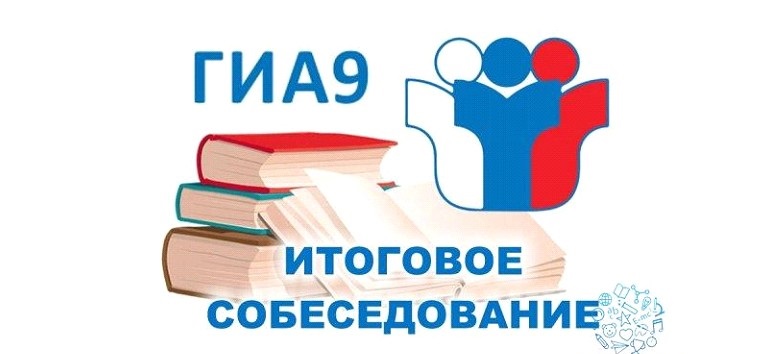 Организационно-технологическое обеспечение проведения итогового собеседования по русскому языку в 2021году
Категория участников:
Итоговое собеседование как условие допуска к ГИА по программам ООО проводится для обучающихся IX классов, 
а также:
-для лиц, осваивающих программу ООО в иной форме (семейного образования, обучающихся на дому и т.д.);
- обучающихся с ОВЗ;
-детей-инвалидов и инвалидов;
Для участия в ИС-9  обучающиеся подают заявление (приложение 11 МР) и согласие на обработку персональных данных в образовательные организации, в которых обучаются.
Общие положения
Сроки проведения ИС в 2021 году: 
Основной - 10 февраля 2021 года;
Дополнительные - 10 марта 2021 года,17 мая 2021
Выбор процедуры : 
В РД-бланковая
Время размещения КИМ – 7:30 часов  (по местному времени) 
Время закрытия доступа к КИМ – 9:00 часов (по местному времени)
Повторно допускаются  в дополнительные сроки участники: -получившие на ИС неудовлетворительный результат; 
-не явившиеся на ИС по уважительным причинам, подтвержденным документально 
-не завершившие ИС  по уважительным причинам, подтвержденным документально
ИС проводится в ОО
начало ИС- 9:00 по местному времени; 
продолжительность проведения ИС для одного участника – в среднем 15-16 минут 
для участников с ОВЗ – увеличение времени на 30 минут
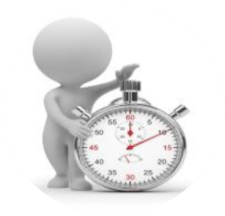 Проверка ответов участников ИС (две схемы); 
сроки проверки – проверка завершается не позднее чем через пять календарных дней с даты проведения ИС; 
результат: «зачет»/«незачет». 
Получение зачета – условие допуска участника к ГИА
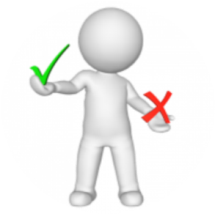 Подготовка помещений: технические ресурсы ОО
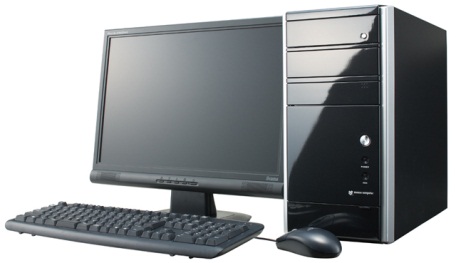 Штаб
Учебные кабинеты для ожидания участниками своей очереди для участия в ИС
 Учебные кабинеты для участников, прошедших ИС * В учебных кабинетах ОО параллельно может осуществляться учебный процесс
Компьютер  с подключением  к сети Интернет 
получение материалов с федерального ресурса для проведения ИС (критерии для оценивания для экспертов  за сутки до проведения получает техспециалист с официального сайта ФИПИ);
Принтер 
 распечатка материалов для проведения ИС в день проведения не ранее 7.30
Флешнакопитель 
 сбор ответов участников ИС, передача данных в РЦОИ
Аудитории проведения (1 ч – 3-4 чел) 
Компьютер  с микрофоном/ диктофон + часы
КАДРОВЫЕ РЕСУРСЫ ОО
Не позднее чем за две недели до проведения итогового собеседования руководитель образовательной организации обеспечивает создание комиссии по проведению итогового собеседования и комиссии по проверке ответов участников итогового собеседования.
Состав комиссии по проведению ИС-9:
Ответственный организатор ОО - 1 
Технический специалист - 1 
Экзаменатор-собеседник – по количеству аудиторий проведения
Организатор проведения ИС-9 – в зависимости от количества участников ИС, аудиторий проведения
Состав комиссии по проверке ответов участников ИС-9:
 Эксперты по проверке ответов участников ИС-9 –  по количеству аудиторий проведения ИС-9
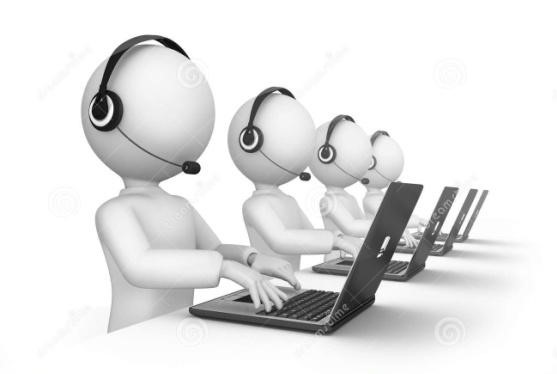 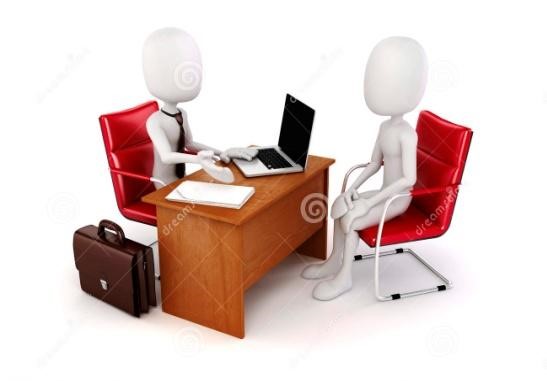 КАДРОВЫЕ РЕСУРСЫ ОО
Ответственный организатор ОО – обеспечивает подготовку и проведение ИС-9 (общая координация хода проведения процедуры
Организатор проведения– обеспечивает передвижение участников ИС-9
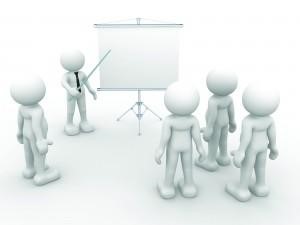 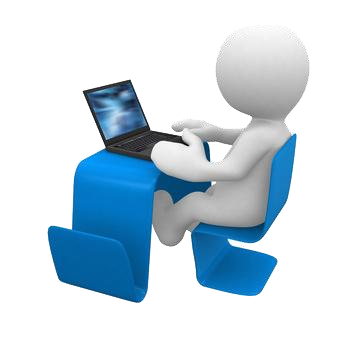 Технический специалист –получение КИМ  ИС-9 а также обеспечивает подготовку технических средс для ведения аудиозаписи в аудиториях проведения
Эксперт – оценивание устных ответов участников ИС-9
Экзаменатор-собеседник – выполняет роль собеседника, проводит инструктаж участника по выполнению заданий КИМ, а также обеспечивает проверку документов
Обеспечение готовности ОО (не позднее чем за сутки)
- обеспечение необходимым оборудованием аудиторий и штаба; 
получение необходимых материалов (отчетные формы, бланки) от РЦОИ (совместно с техническим специалистом), их тиражирование (при необходимости);
проверка и корректировка (при необходимости) списка  участников;
распределить участников ИС-9 по аудиториям и заполнить в Списке участников ИС-9 поле «Аудитория»
Ответственный организатор ОО
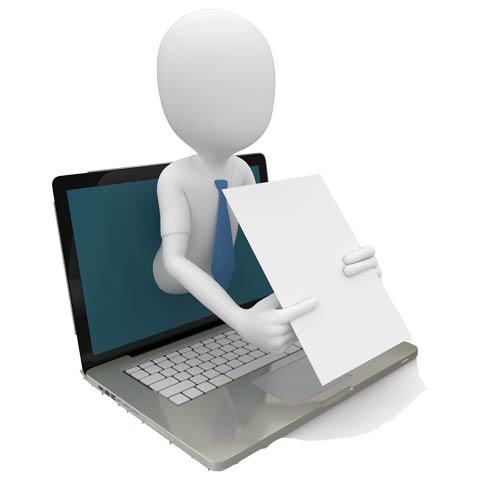 Технический специалист ОО
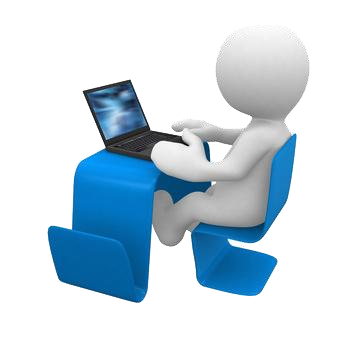 - обеспечение аудиторий и штаба необходимыми техническими средствами;
- проверка работоспособности технических средств: 
доступ в Интернет, рабочее состояние принтера, сканера при осуществлении сканирования материалов, наличие бумаги, качество аудиозаписи в аудиториях; 
скачивание и тиражирование критериев оценивания для экспертов с официального сайта ФИПИ (http://fipi.ru);
В ДЕНЬ ПРОВЕДЕНИЯ ИС-9:
Технический специалист ОО:
Не ранее 7.30. получает  и тиражирует материалы ( КИМ )для проведения ИС-9;
Передает их отв.организатору;
Включить потоковую аудиозапись;
Обеспечить ведение аудиозаписи весь период экзамена;
Ответственный организатор ОО:
Во время проведения ИС-9:
- В день проведения итогового собеседования в месте проведения итогового собеседования могут присутствовать:
аккредитованные общественные наблюдатели;
аккредитованные представители средств массовой информации;
должностные лица Рособрнадзора, а также иные лица, определенные Рособрнадзором, и (или) должностные лица органа исполнительной власти субъекта Российской Федерации, осуществляющего переданные полномочия Российской Федерации в сфере образования.
Проставить «н» в соответствующем поле «аудитория» отсутствующим участникам, либо поручить организатору;
Составить Акт о досрочном завершении (по согласованию поручить экзаменатору-собеседнику.
В ДЕНЬ ПРОВЕДЕНИЯ ИС-9:
Экзаменатор-собеседник
эксперт
Получает от ответственного организатора:
-ведомость учета проведения ИС-9;
-материалы для проведения ИС-9;
-Бланки ИС-9.
Вместе с экспертом должен ознакомиться с КИМ
Получает от ответственного организатора:
-черновики для внесения первичной информации по оцениванию ответов участников
-комплект материалов для проведения ИС-9
-возвратно доставочный пакет для упаковки бланков ИС-9
-возвратно доставочный пакет для упаковки черновиков для внесения первичной информации по оцнеиванию ответов ИС-9
Экзаменатор–собеседник и эксперт знакомятся с заданиями, темами беседы
ХОД ПРОВЕДЕНИЯ:
Приглашение участников в аудиторию проведения ИС-9
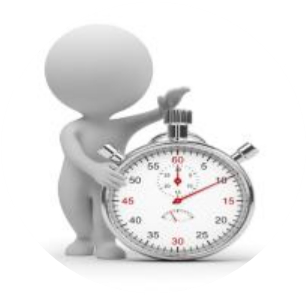 Проведение собеседования экзаменатором-собеседником 
(соблюдение временного регламента) 
Оценивание ответа участника экспертом
15 -16 минут
В аудитории проведения во время проведения ИС-9 присутствуют:
- экзаменатор-собеседник;
-не более одного участника ИС-9;
эксперт по проверке  ответов;
Технический специалист по необходимости
ПРОВЕДЕНИЕ ИС ДЛЯ ОСОБЫХ КАТЕГОРИЙ УЧАСТНИКОВ
Подача заявления (не позднее чем за 2 недели)
•Участники с ОВЗ: заявление + копия рекомендаций ПМПК 
 •Участники дети-инвалиды, инвалиды: заявление +оригинал или заверенную копию справки об инвалидности, а также для создания дополнительных условий - копию рекомендаций ПМПК
ИС на дому, в медицинской организации
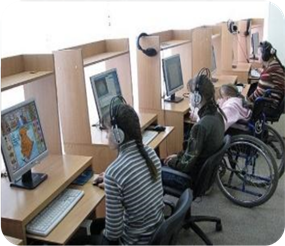 • Заключение медицинской организации 
• Рекомендации ПМПК
• Беспрепятственный доступ и передвижение в помещении (поручни, пандусы, расширенные дверные проемы, лифт, аудитории на первом этаже)
 • Наличие специальных кресел и других приспособлений; 
• Увеличение продолжительности ИС на 30 минут ;
 Организация питания и перерывов
обязательные условия
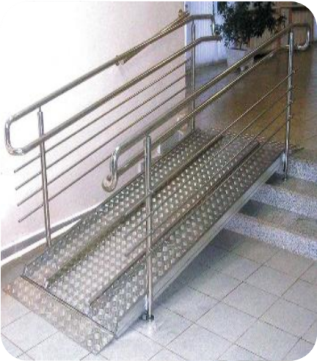 ОСОБЕННОСТИ ПРОВЕДЕНИЯ ИС ДЛЯ ОСОБЫХ КАТЕГОРИЙ УЧАСТНИКОВ
Специальные условия:
Присутствие ассистентов
Использование необходимых для выполнения работы технических средств:
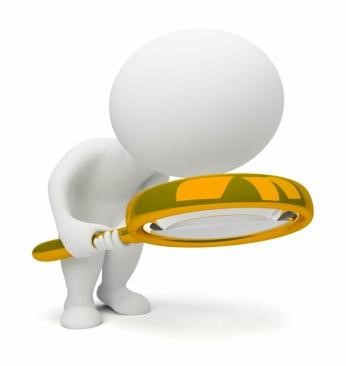 Для участников с расстройством аутистического спектра: - привлечение в качестве экзаменатора-собеседника, специалистов по коррекционной педагогике, людей, с которым участник знаком, контактирует (в исключительных случаях может быть родитель); 
оценивание ответа по окончании ИС по аудиозаписи, то есть 
оценивание работ проводится по второй схеме
Для слабовидящих участников: - копирование материалов в увеличенном размере; - обеспечение аудитории увеличительными устройствами; 
- индивидуальное равномерное освещение не менее 300 люкс (настольные лампы)
Для слабослышащих участников: оборудование аудитории звукоусиливающей аппаратурой как коллективного, так и индивидуального пользования
Для глухих и слабослышащих участников: привлечение при необходимости ассистента сурдопереводчика
Для слепых участников: 
 
оформление материалов рельефно точечным шрифтом Брайля
Основание:  копия рекомендаций ПМПК (для участников с ОВЗ, обучающихся на дому, в мед. организации)  справка об инвалидности, копия рекомендаций ПМПК (для детей-инвалидов и инвалидов)
Минимальное количество баллов, необходимое для получения «зачета» участникам с ОВЗ (Приложение 12 МР)
Право пользоваться черновиком;
ЗАВЕРШЕНИЕ ИС-9
Эксперт: 
- пересчитывает бланки ИС-9, упаковывает их в конверт и вместе с черновиком для внесения первичной информации по оцениванию ответов участников передает экзаменатору-собеседнику
Экзаменатор-собеседник: 
-собирает все материалы и формы, включая материалы, полученные от эксперта; 
- все материалы передает ответственному организатору ОО в штабе.
Технический специалист:
сохраняет на флеш–накопитель  аудиозаписи ИС-9 поаудиторно и передает ответственному организатору ОО;
Ответственный организатор ОО:
Передает в РЦОИ: на электронном носителе или по защищенному каналу связи:
 -бланки ИС-9 и ведомости учета проведения ИС-9 в аудитории  (в случае сканирования материалов в ОО);
 -аудиофайлы с записью ответов участников итогового собеседования. 
На бумажных носителях:  бланки ИС-9;
 - ведомости учета проведения ИС-9 в аудитории.